Contraception
Teen Sexual Health Toolkit 3.0
This publication was made possible by Grant Number TP1AH000081-01-01 from the Department of Health and Human Services, Office of Population Affairs; its contents are solely the responsibility of the authors and do not necessarily represent the official views of the Department of Health and Human Services.
Understanding Teen Pregnancy
In 2020, a total of 158,034 babies were born to teens aged 15–19 years in the United States (Power to Decide). 
In Tennessee alone, there were 4,826 babies born to teens aged 15–19 in 2014 (National Campaign, 2017).
In 2010, Tennessee spent $230 million tax dollars on teen pregnancy related expenses (National Campaign, 2017).
Pregnancy and birth are significant contributors to high school dropout rates among girls; only about 50% of teen mothers receive a high school diploma by age 22 (CDC, 2017).
Only 61% of working teen dads obtain a high school diploma (Mollborn, 2011).
How does pregnancy occur?
In order for a pregnancy to happen, a sperm cell must fertilize an egg, commonly through sexual intercourse.
Once sperm have been released in the vagina, they will travel through the cervix into the uterus and eventually to the fallopian tube where an individual sperm can fertilize an egg. 
Once the egg is fertilized, the egg will travel into the uterus and embed itself into the uterine lining.
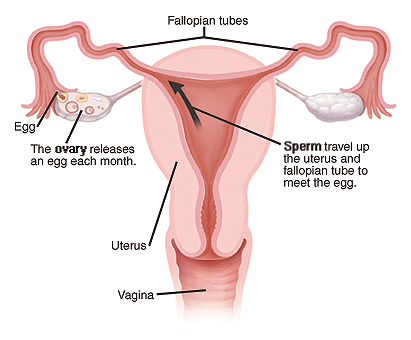 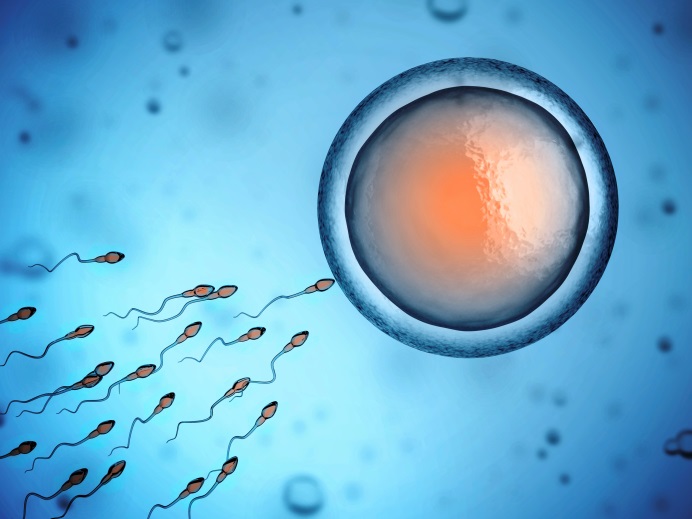 Our Position on Birth Control
Not assuming anyone is sexually active, but most will become sexually active at some point in their lives

Important to know how to protect yourselves in the event you become sexually active

Having the knowledge prepares you to make healthy decisions in the future

Recognize that everyone has different values

When sexually active, you may need to make informed decisions on how to reduce risk of unplanned pregnancy and/or STIs, including HIV
Contraception
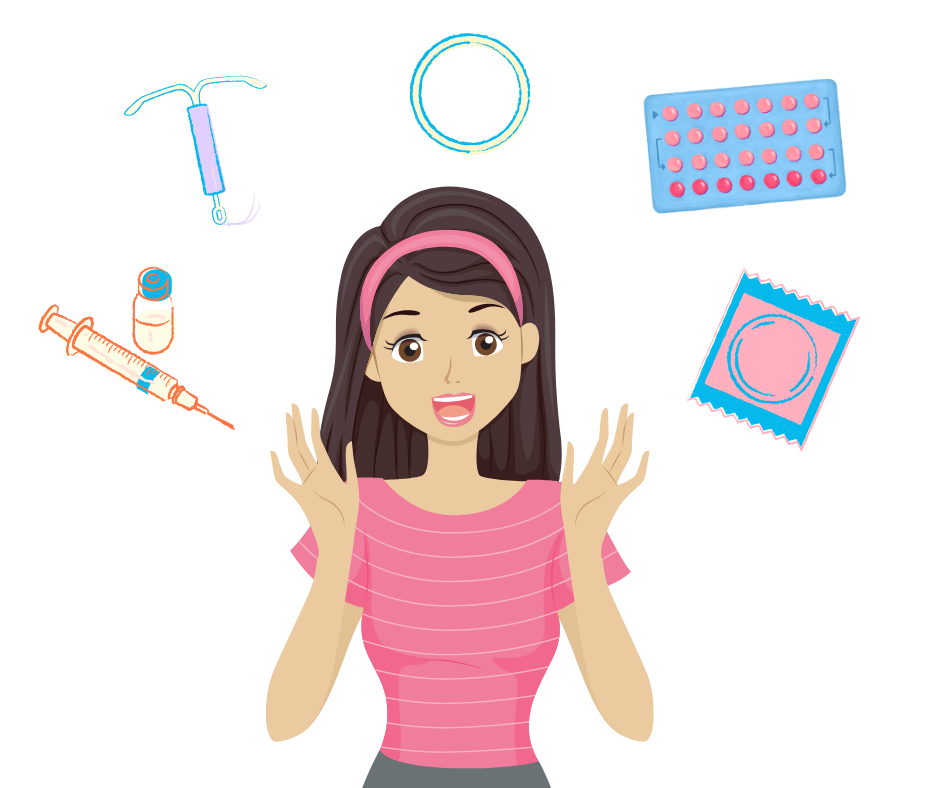 Any method to reduce the chance of unintended pregnancy.
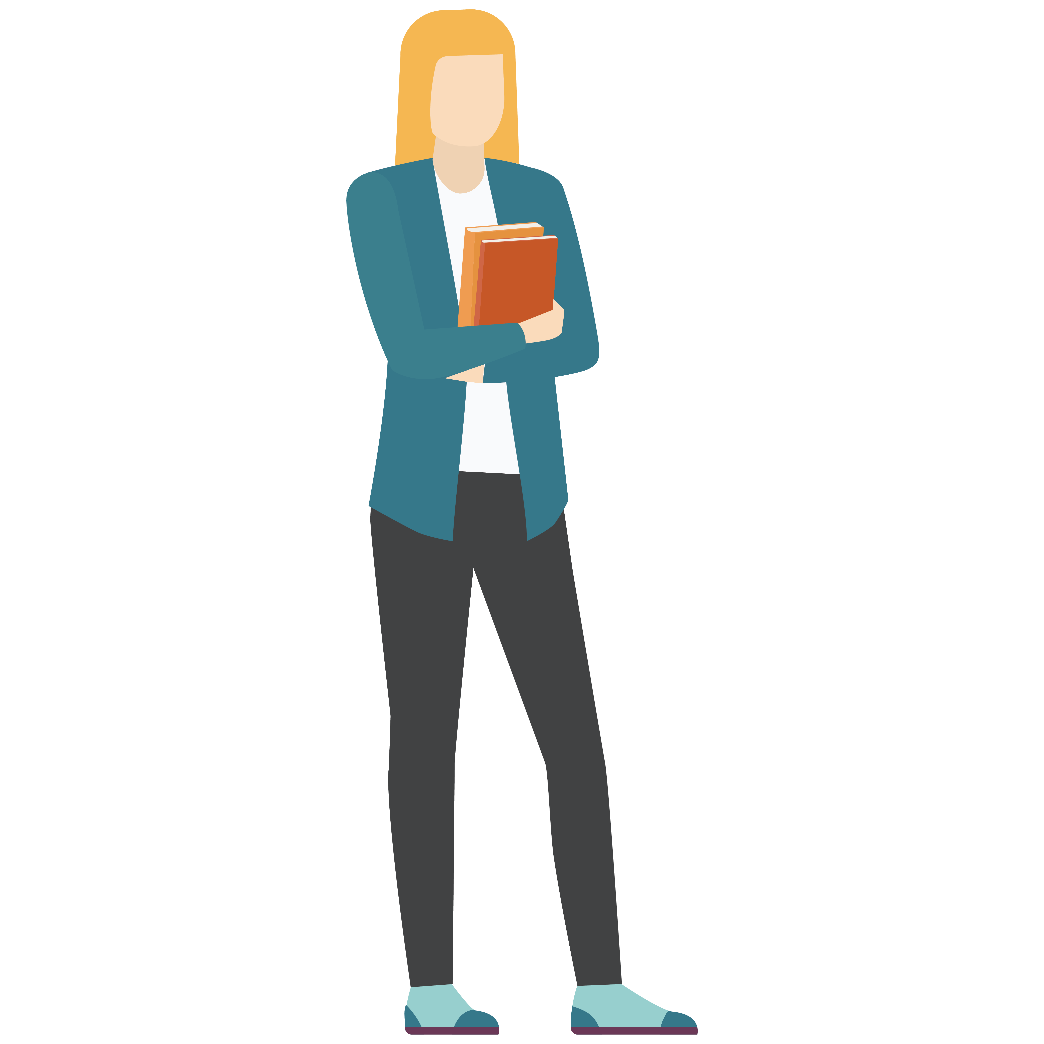 Types of Contraception
External Condoms
Internal Condoms 
Birth Control Pills
The Patch
Vaginal Ring
The Shot


IUD (hormonal and copper)
The Implant
Diaphragm
Sponge
Spermicides
Abstinence
Types of Contraception
Over-the-counter methods: 

Do not require an appointment with a medical provider or prescription. Can be found in drug stores, convenience stores, health departments, clinics

These include: 
External condoms
Internal condoms*
Spermicides
Contraceptive sponges
Prescription methods: 

A medical provider visit and/or prescription are necessary. Most work by regulating hormones. They reduce the risk of pregnancy but DO NOT reduce the risk of STIs and HIV. 

These include: 
Diaphragm
The Pill
The patch
Vaginal Ring
IUDs (hormonal and copper)
The shot
The Implant
Free methods:

These methods do not require a medical provider appointment or prescription. Provided at no cost.

These include:   
Abstinence
Internal Condoms*
External Condoms*
[Speaker Notes: *Internal condoms are available for free at Planned Parenthood and some health clinics, but only by RX at drug stores, some insurance covers them-they are considered a birth control method like pill, IUD, etc
*Condoms are often available for free. Always free at Planned Parenthood and health depts. Students often mention clinics, barber shops, teen centers, etc.]
Over the Counter Methods
What?
External Condom
How?
If someone is allergic to latex, polyurethane or polyisoprene are alternatives. While lambskin condoms can reduce the risk of pregnancy, they are not recommended for protection from STIs.
How long?
How well?
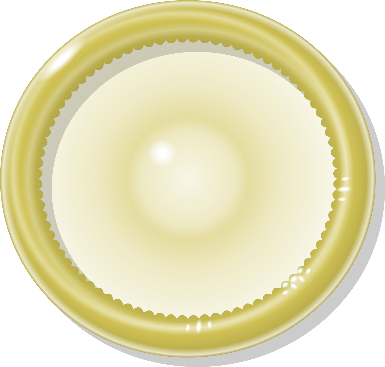 STIs?
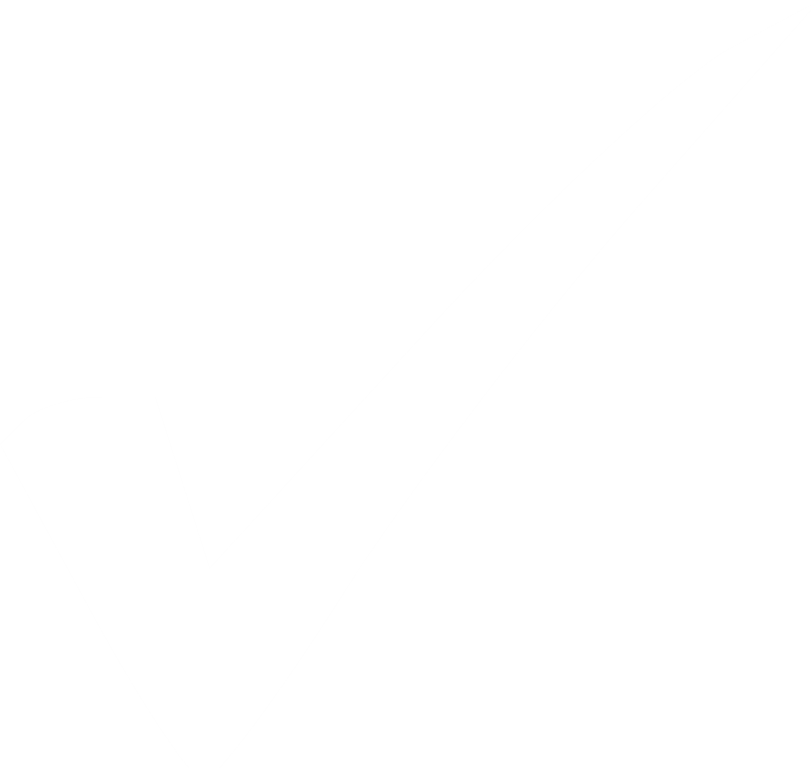 Doctor?
Drawbacks?
Benefits?
[Speaker Notes: External condoms can be used for vaginal, anal or oral sex. There are many varieties of colors, textures, sizes, brands and flavors. Flavored condoms only to be used for oral sex. Only water or silicone based lubricant are safe to use with condoms.]
What?
Internal Condom
How?
How long?
How well?
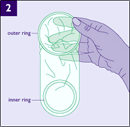 STIs?
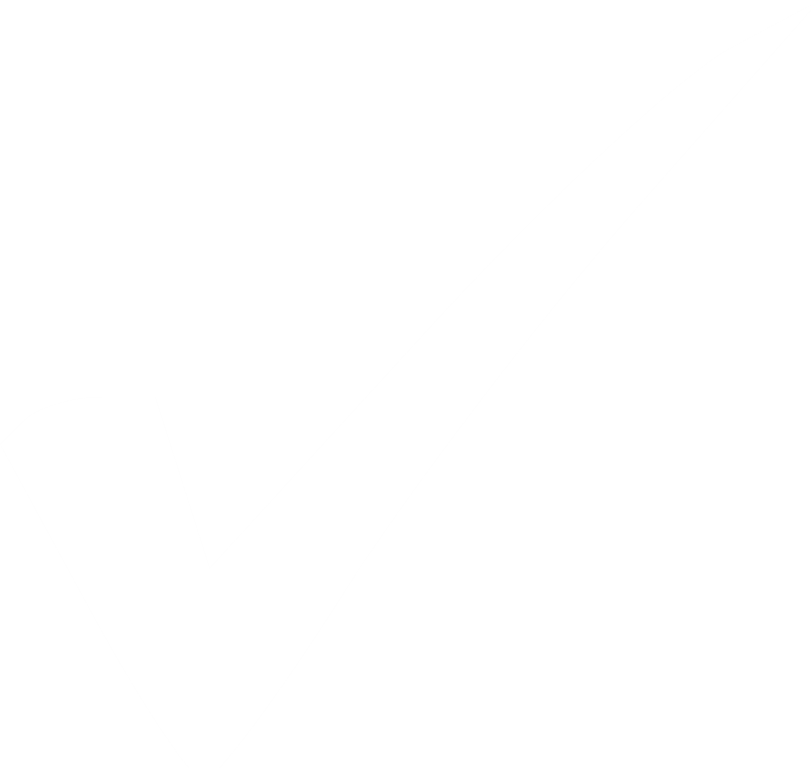 Doctor?
Drawbacks?
Benefits?
[Speaker Notes: Do not use with external condom. Can be used for vaginal or anal sex. Remove ring if inserting into the anus.
*Internal condoms can sometimes be a little harder to find than traditional condoms. The only brand of internal condom that’s FDA approved and available in the U.S. is the FC2 Female Condom®. It’s available online at the FC2 Female Condom® website, at many Planned Parenthood health centers, family planning and health clinics (free of charge), and by prescription in drugstores. https://www.plannedparenthood.org/learn/birth-control/internal-condom/how-do-i-buy-internal-condoms]
What?
Spermicide
How?
How long?
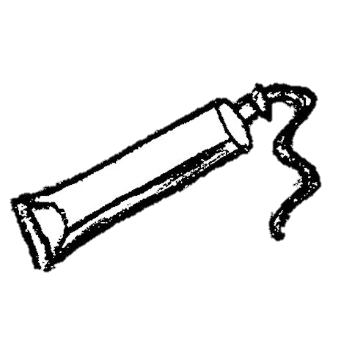 How well?
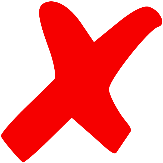 STIs?
Doctor?
Drawbacks?
Benefits?
[Speaker Notes: *Raises risk for HIV due to potential inflammation in the vagina caused by chemicals like nonoxynol-9 frequently used in spermicidal products.]
What?
The Sponge
How?
How long?
How well?
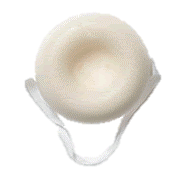 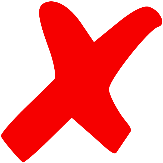 STIs?
Doctor?
Drawbacks?
Benefits?
Prescribed Methods
What?
The Diaphragm
How?
How long?
How well?
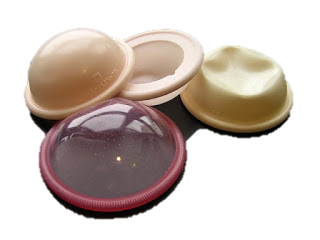 STIs?
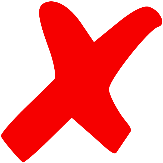 Doctor?
Drawbacks?
Benefits?
What?
The Birth Control Pills
How?
How long?
How well?
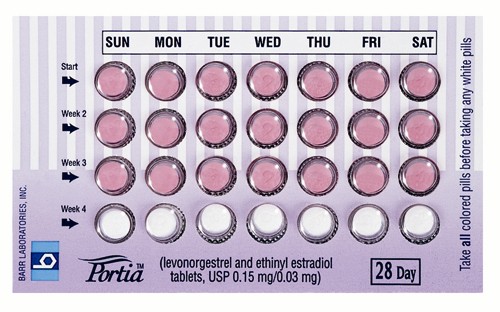 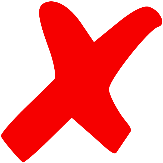 STIs?
Doctor?
Drawbacks?
Benefits?
[Speaker Notes: The fourth week of pills do not contain hormones to allow for menstruation. Pills can also be taken continuously if advised by a medical professional. 

Progestin-only birth control pills have been approved to purchase over the counter (without prescription) and without age restriction. They are expected to be on the shelves early 2024. At this time, insurance is not required to cover the cost of over the counter pills. Cost of pills is still unknown.]
What?
The Patch
How?
How long?
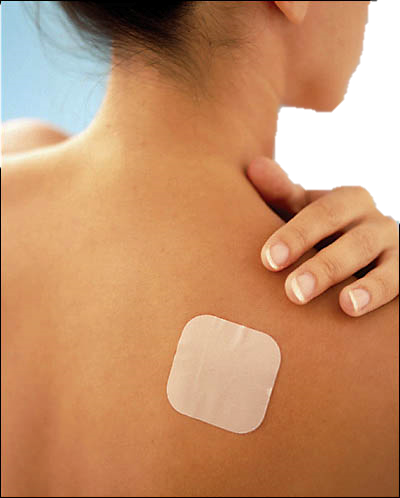 How well?
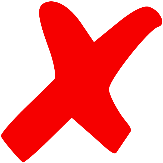 STIs?
Doctor?
Drawbacks?
Benefits?
What?
The Ring
(Nuvaring or *Annovera)
How?
How long?
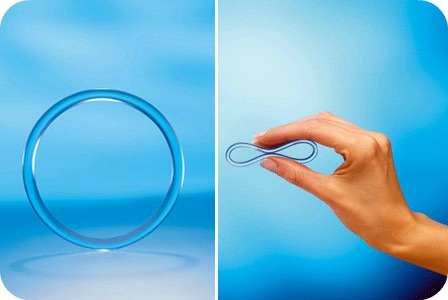 How well?
STIs?
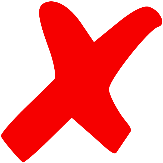 Doctor?
Drawbacks?
Benefits?
[Speaker Notes: *Annovera is a flexible ring that is self-inserted into the vagina for 21 days and removed for 7 days to allow for a period. It lasts for 13 cycles (one year). https://www.annovera.com/about/]
What?
The IUD (intrauterine device)
How?
How long?
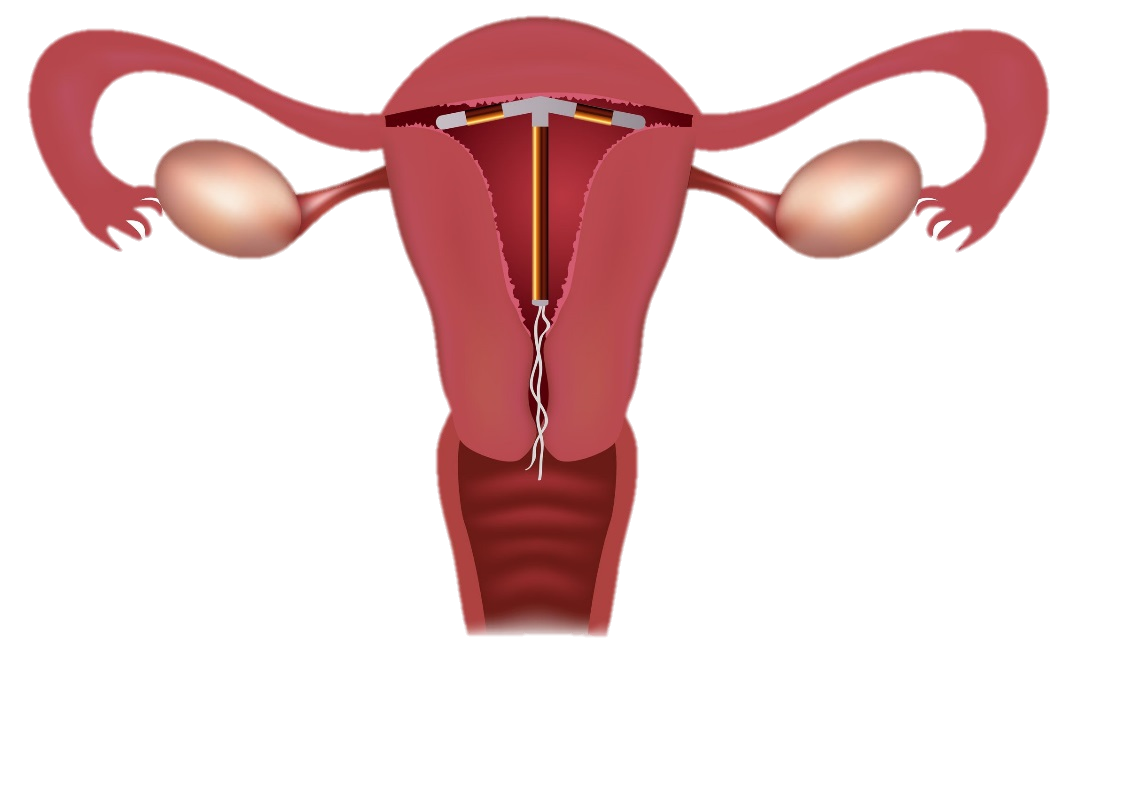 How well?
STIs?
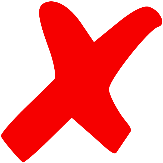 Doctor?
Drawbacks?
Benefits?
[Speaker Notes: Cervix must be dilated for insertion. Some doctors are hesitant to suggest this method for those that have never given birth/had their cervix dilated. There are brands of hormonal IUDs that are designed to be smaller and easier to insert for teens/ those that haven’t given birth.
Types/brands of IUDs: https://www.bedsider.org/features/70-paragard-vs-mirena-which-iud-is-best-for-you]
What?
How?
The Shot
(Depo-Provera)
How long?
How well?
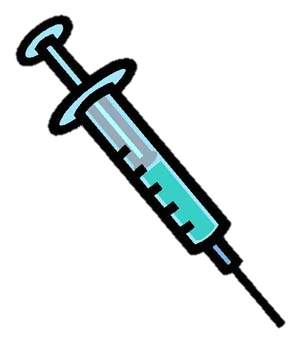 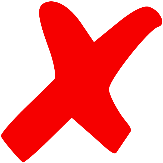 STIs?
Doctor?
Drawbacks?
Benefits?
What?
The Implant
(Nexplanon)
How?
How long?
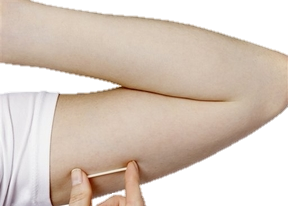 How well?
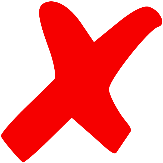 STIs?
Doctor?
Drawbacks?
Benefits?
Birth control that can be used after unprotected sex—if you did not use birth control/condom or your regular birth control failed. (EC is not to be used as regular birth control method)
What?
Emergency Contraception
(Plan B/hormonal pill, Copper IUD)
How?
How long?
Must be taken 3 (Plan B) to 5 (Ella, Copper IUD) days after unprotected sex to be most effective.(Sooner you take, better chance of preventing pregnancy)
How well?
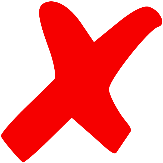 STIs?
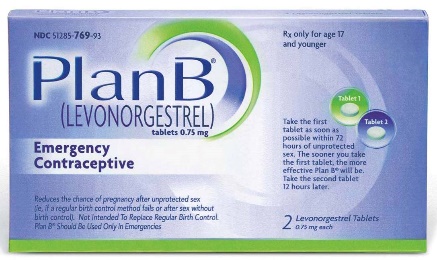 Plan B is available over the counter. Ella requires prescription. Copper IUD must be inserted by a medical provider.
Doctor?
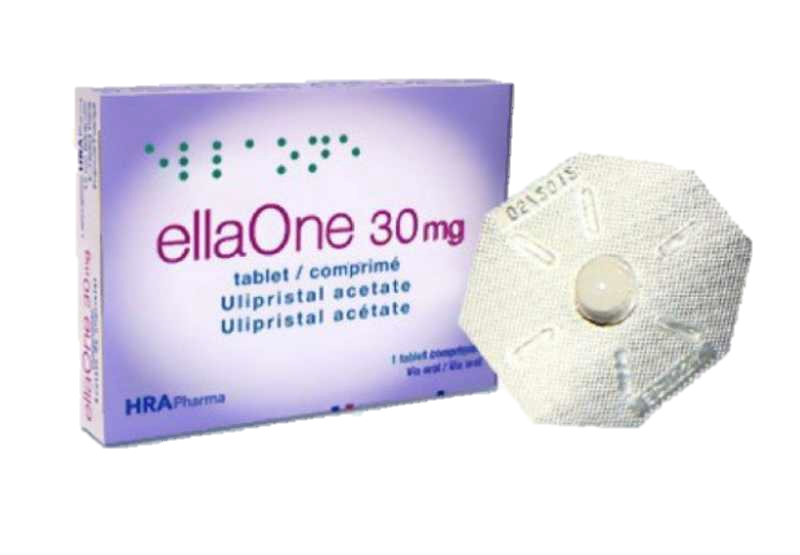 Drawbacks?
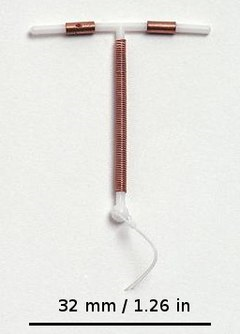 Benefits?
Some options available over the counter, can buy ahead of time (EC pills), no age restrictions, copper IUD can remain effective for up to 12 years,
[Speaker Notes: Emergency contraception is NOT the abortion pill. It will NOT end a pregnancy if someone is already pregnant. 
*Effectiveness rates depend on how soon you take the pill, where you are in your menstrual cycle, weight and other factors. 
*If you are taking EC due to unprotected sex, getting tested for STIs/HIV is also recommended. 
*see more info about IUDs (side effects, benefits, etc) on slide 19
There are a few other brands/types of EC pills not listed, Ella and Plan B are most common. See more info in links below.
https://www.hhs.gov/opa/pregnancy-prevention/birth-control-methods/emergency-contraception/index.html
https://www.bedsider.org/features/850-how-well-does-emergency-contraception-work]
Don’t Forget About…
What?
How?
abstinence
How long?
100%
How well?
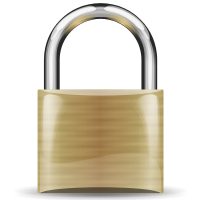 STIs?
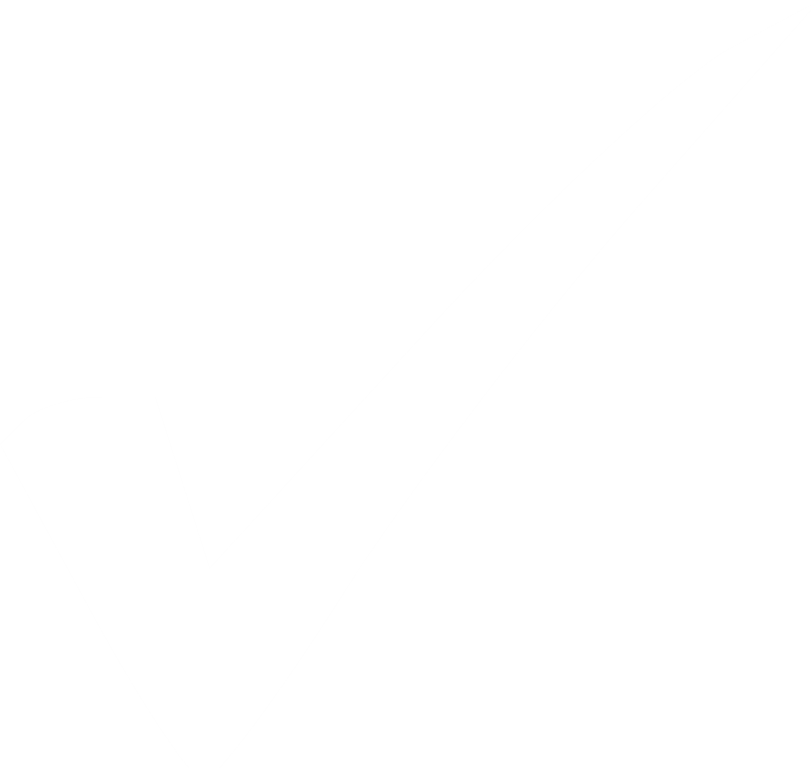 Doctor?
Drawbacks?
Benefits?
[Speaker Notes: The previous slides covered risk reduction methods. Abstinence is completely avoiding risk of pregnancy and STIs.]
How do I know which method to use?
Talk to parents, doctor, counselor, or another trusted adult
Ask questions
Think about it
- Am I ready?
- Do have all the information I need?
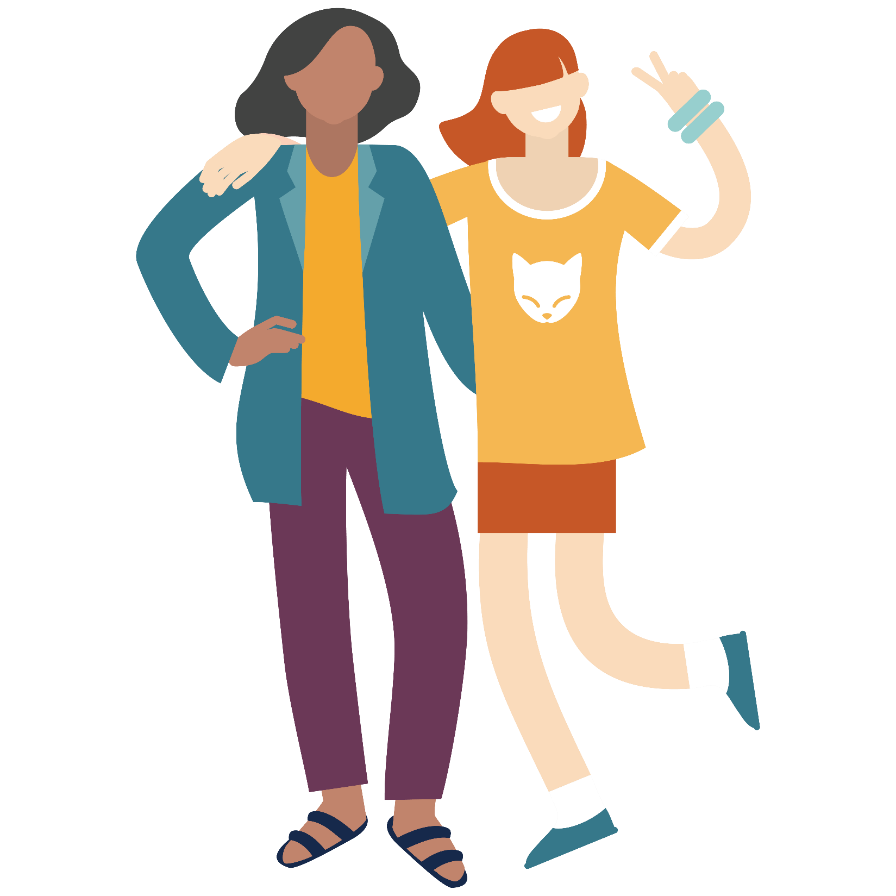 How can both partners be involved in using contraceptives?
Help pay for it


Go to doctor/clinic with partner


Wear a latex/polyurethane condom
Help remind partner to take pill or make appointment

Help decide which method to use

Ask questions

Be supportive
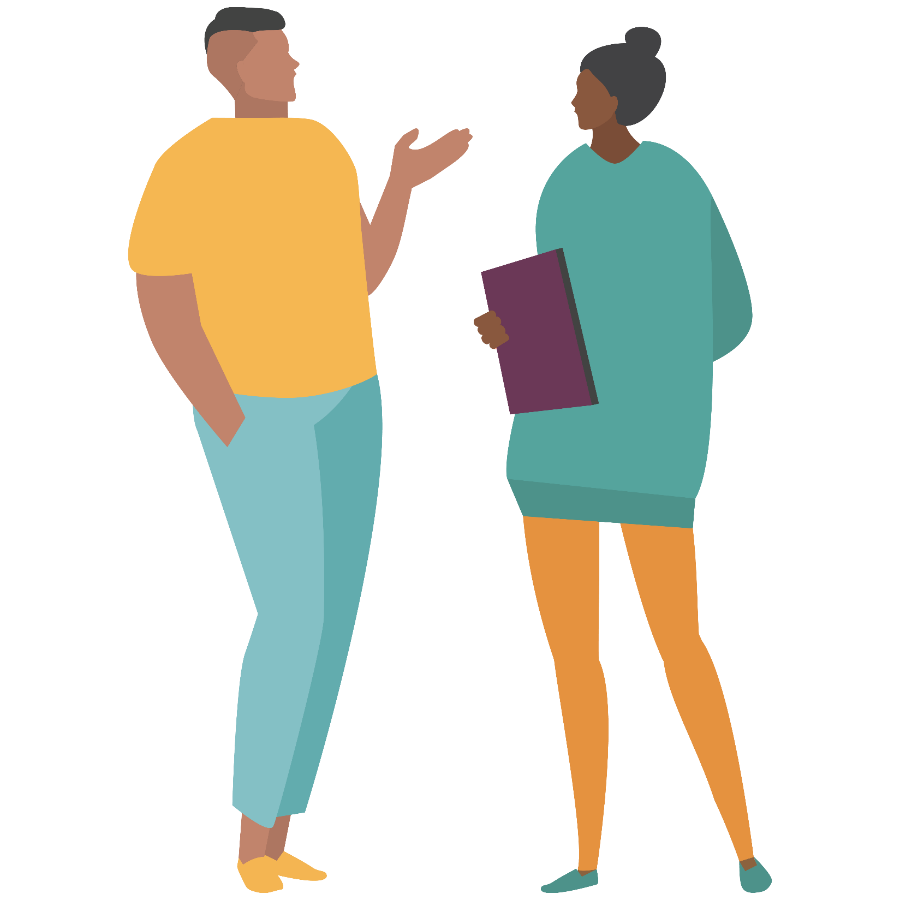 Remember…
To reduce the chance of an unplanned pregnancy and sexually transmitted infections, you have to use effective methods to lower your risk.
Condoms are the only birth control method that also reduce the risk of spreading/contracting sexually transmitted infections including HIV.
Abstinence or “not having sex” will offer 100% protection against the spread of sexually transmitted infections and pregnancy.
For more information visit:
www.Centerstone.org/teen
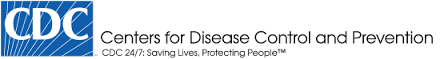 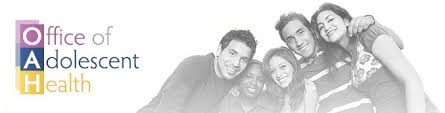 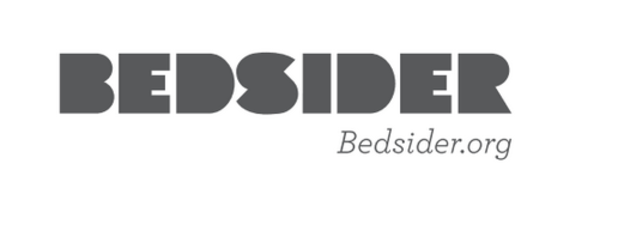 [Speaker Notes: References/resources]